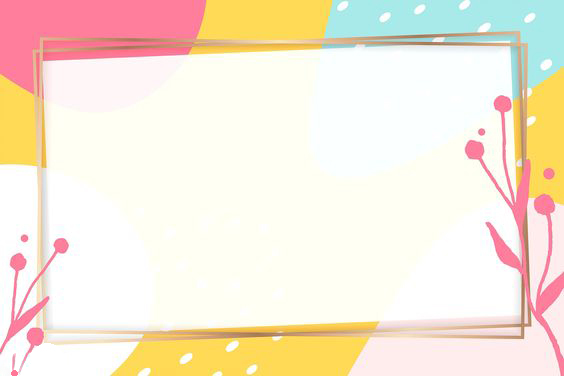 CHÀO MỪNG CÁC CON
ĐẾN VỚI TIẾT HỌC 
MÔN TOÁN – LỚP 4
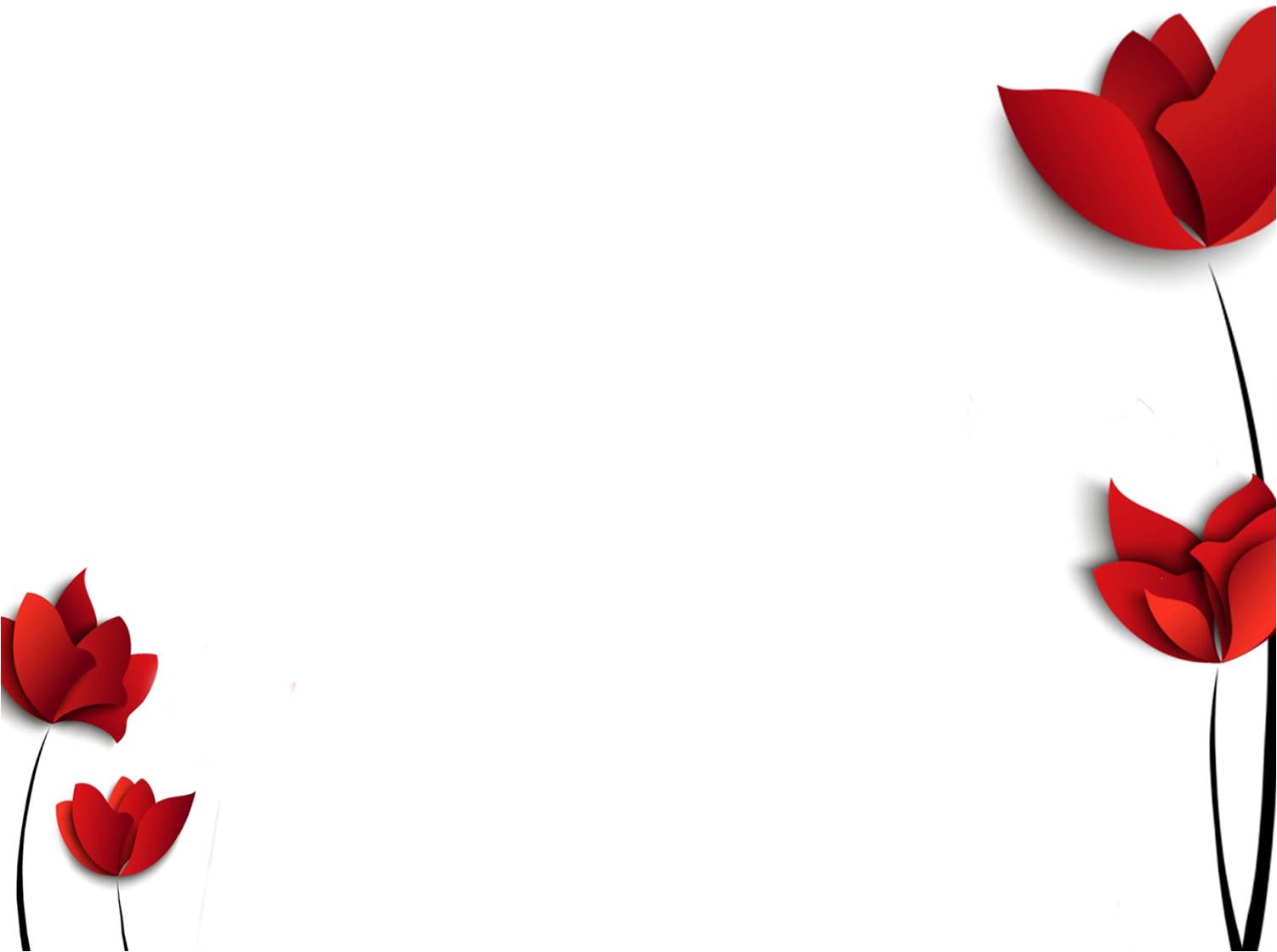 KHỞI ĐỘNG
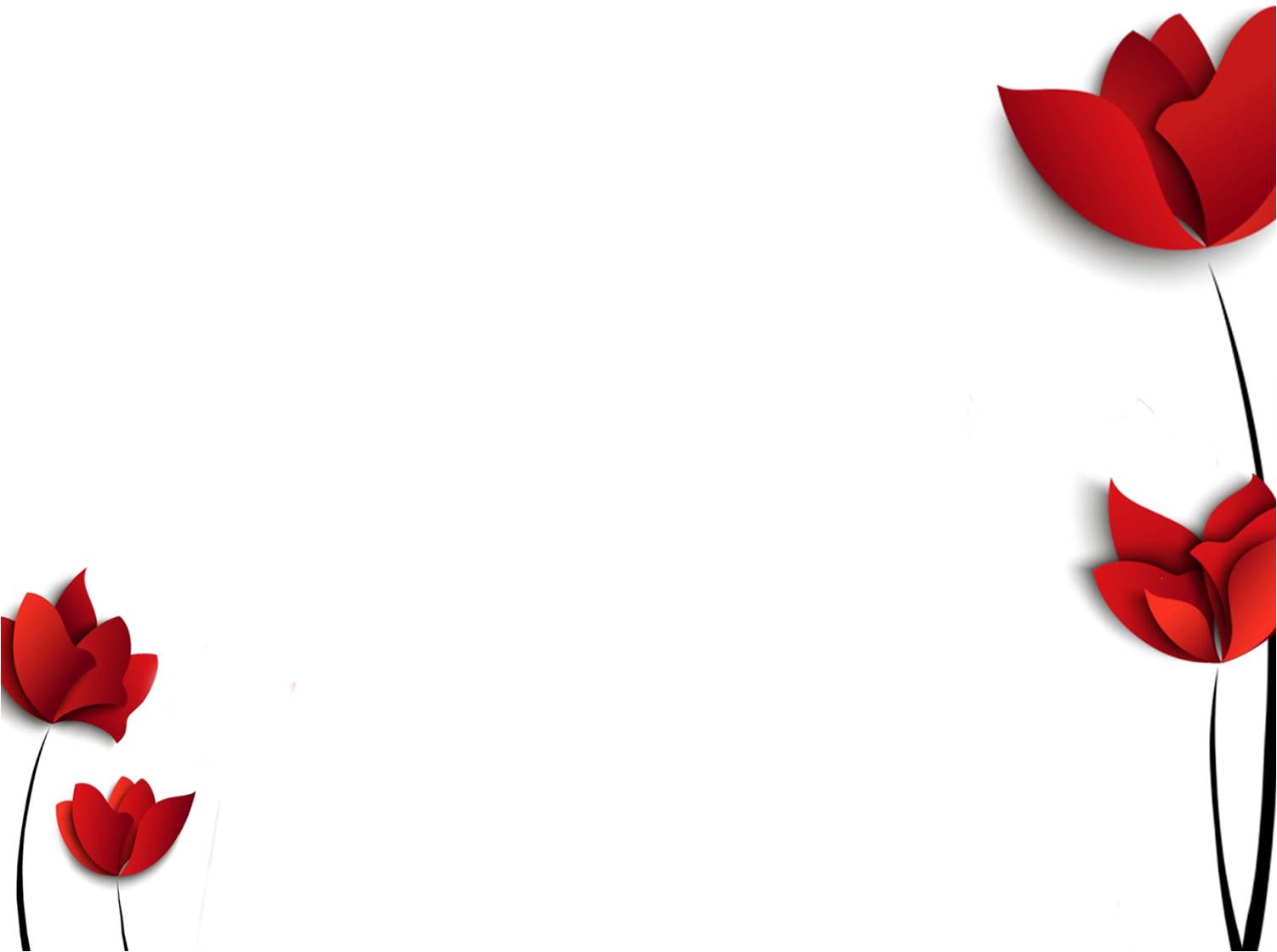 Câu 1: Trong các hình dưới đây, hình nào là hình thoi?
Câu 2: Hình thoi có những đặc điểm gì?
1
3
2
4
5
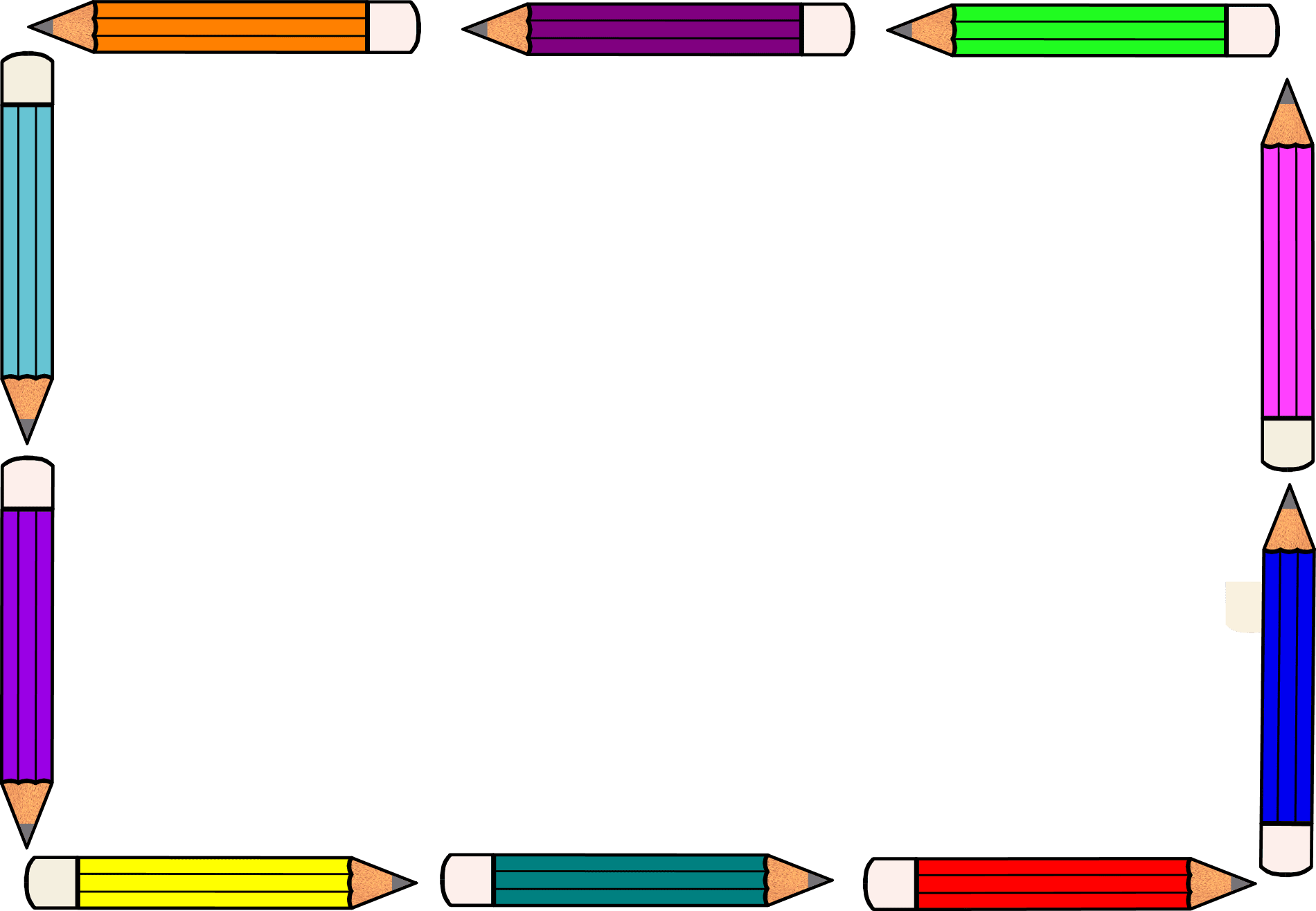 TOÁN
DIỆN TÍCH HÌNH THOI
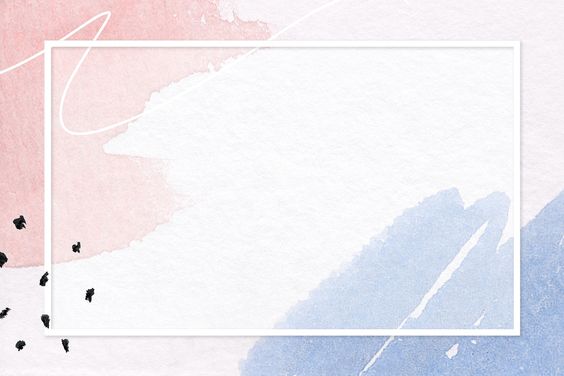 Yêu cầu cần đạt
Nắm được công thức tính diện tích hình thoi.
Vận dụng công thức tính diện tích hình thoi để giải các bài toán có liên quan. So sánh diện tích hình thoi với diện tích hình chữ nhật.
Rèn tính cẩn thận.
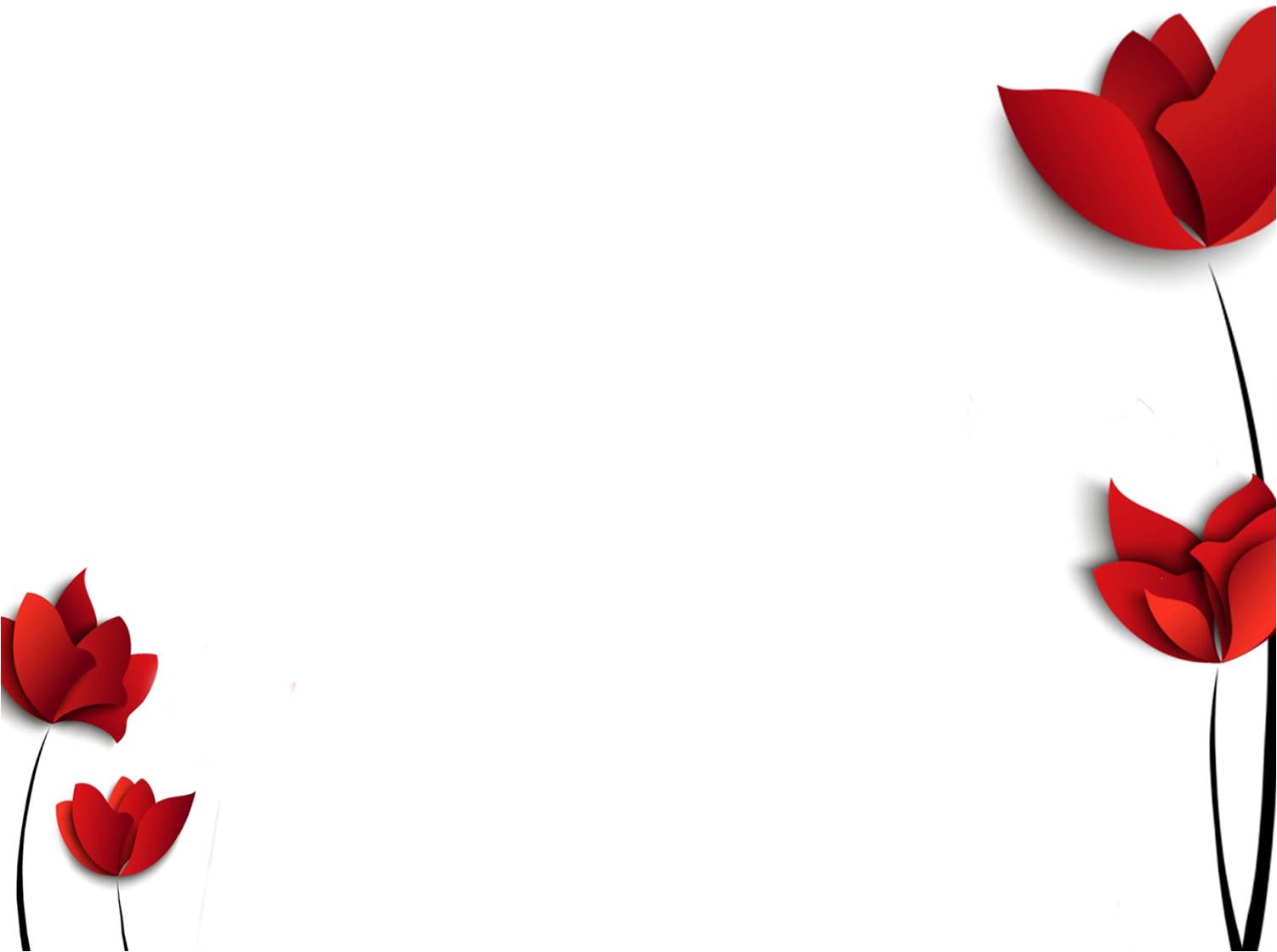 Các hoạt động trong tiết học
Khám phá
Thực hành
Vận dụng
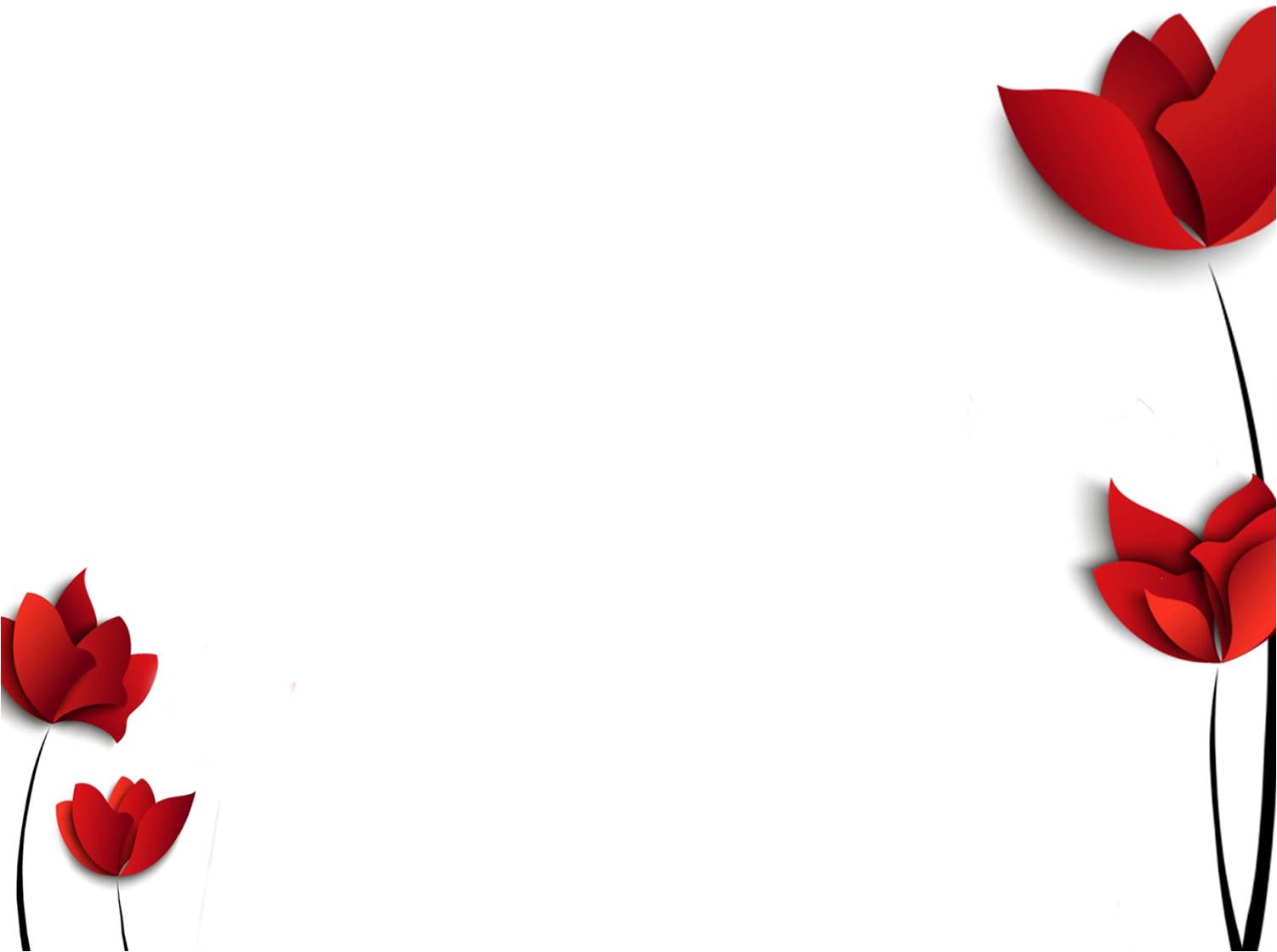 Thứ     ngày     tháng 3 năm 2022
Toán
Diện tích hình thoi
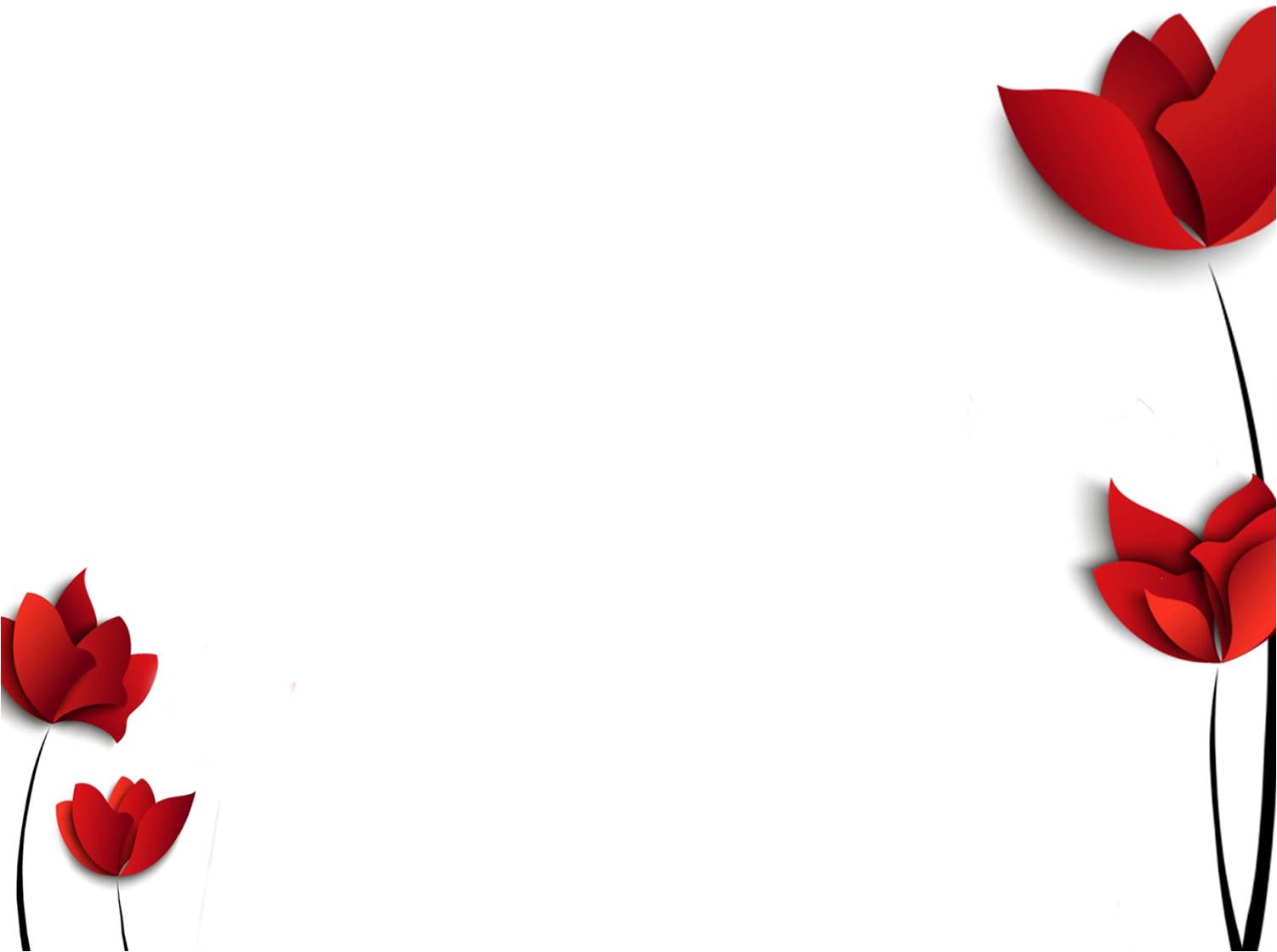 KHÁM PHÁ
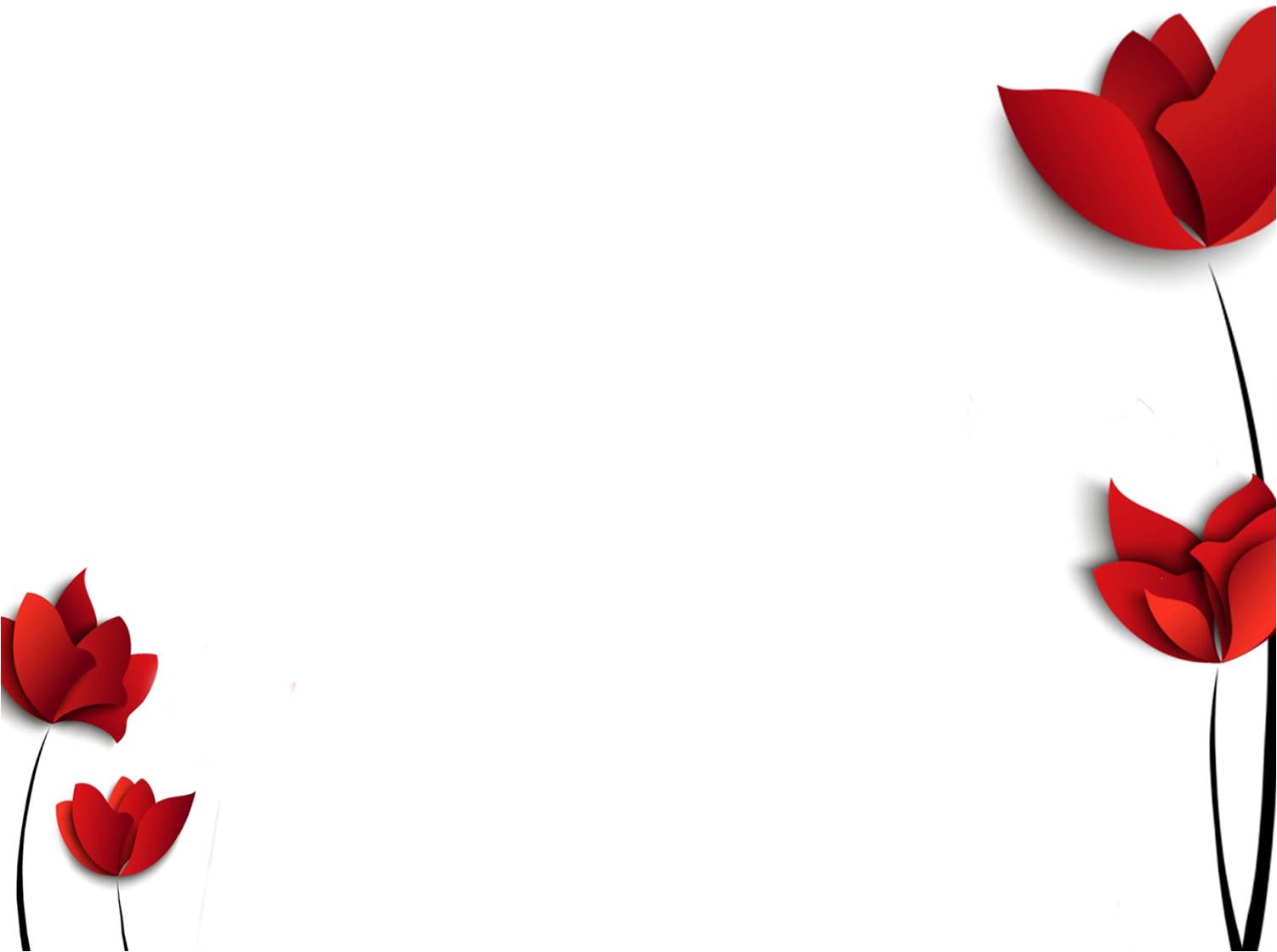 n
n
2
2
Bài toán: Cho hình thoi ABCD có: 
AC = m; BD = n. 
Tính diện tích hình thoi ABCD.
B
O
n
A
C
D
m
B
n
n
n
A
C
2
2
O
2
m
M
N
B
o
O
n
C
A
D
Hình ghép
m
B
B
O
n
C
A
A
C
O
n
n
m
n
D
2
2
Hãy so sánh:
2
m
Diện tích hình thoi ABCD với diện tích hình chữ nhật MNCA.
M
N
o
2. Chiều dài hình chữ nhật với đường chéo AC.
3. Chiều rộng hình chữ nhật với đường chéo BD.
B
B
O
n
C
A
A
C
O
n
n
m
n
D
2
2
2
m
Diện tích hình thoi ABCD bằng diện tích hình chữ nhật MNCA.
1
3.Chiều rộng hình chữ nhật bằng     đường chéo BD.
2
N
M
o
2.Chiều dài hình chữ nhật bằng đường chéo AC.
B
B
O
n
C
A
A
C
O
n
n
m
n
D
2
2
2
m
n
m  x
=
2
m  x  n
m  x  n
2
2
N
M
Diện tích hình chữ nhật MNCA là:
Vậy diện tích hình thoi ABCD là:
B
B
N
M
O
n
C
A
A
C
O
m
D
m
n
n
n
2
2
2
m  x  n
2
S  =
m  x  n
2
Diện tích hình thoi ABCD là:
Diện tích hình thoi bằng tích của độ dài hai đường chéo chia cho 2 (cùng một đơn vị đo)
* Nêu quy tắc tính diện tích hình thoi.
(S là diện tích hình thoi;
m, n là độ dài của hai đường chéo)
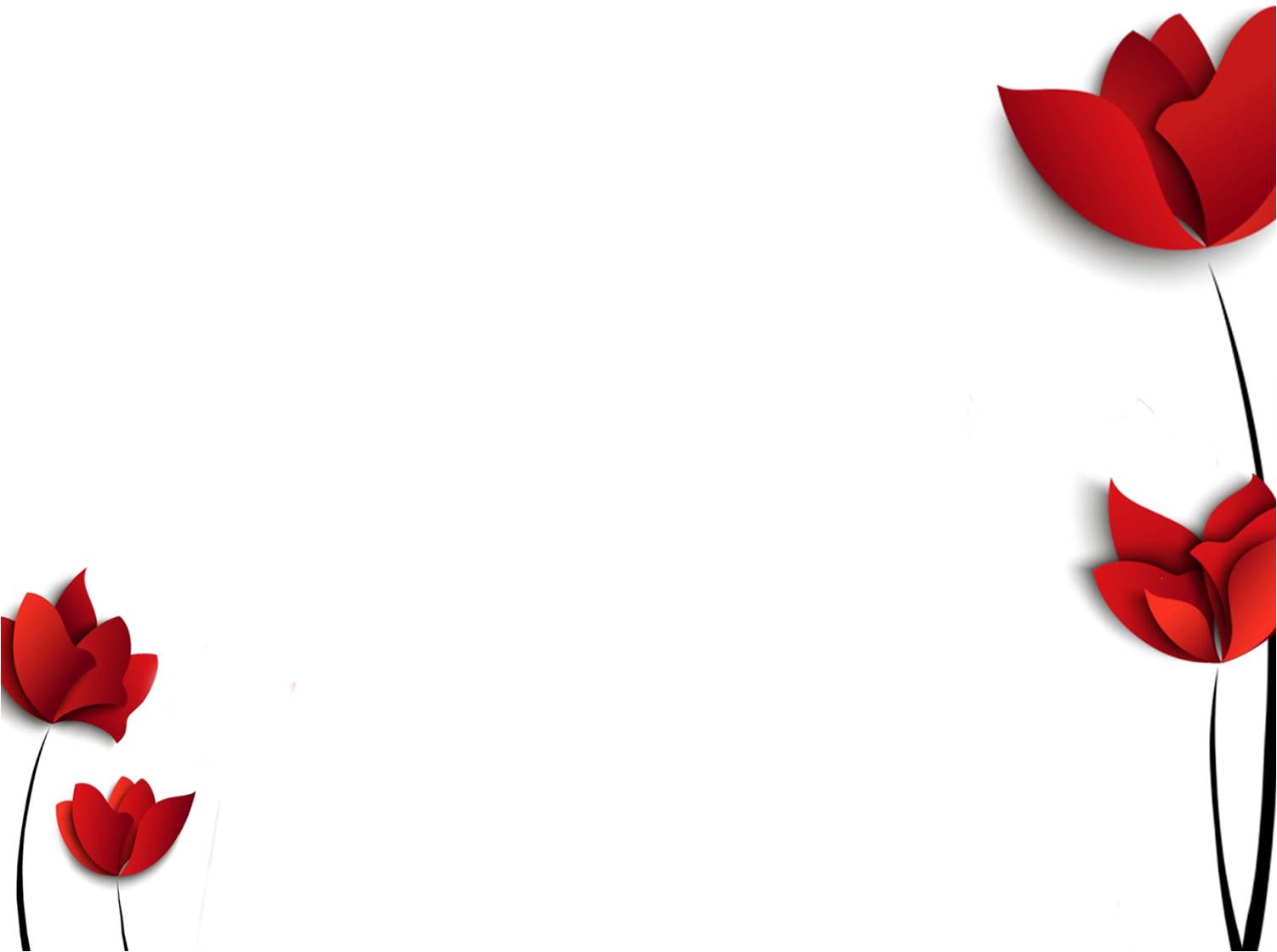 THỰC HÀNH
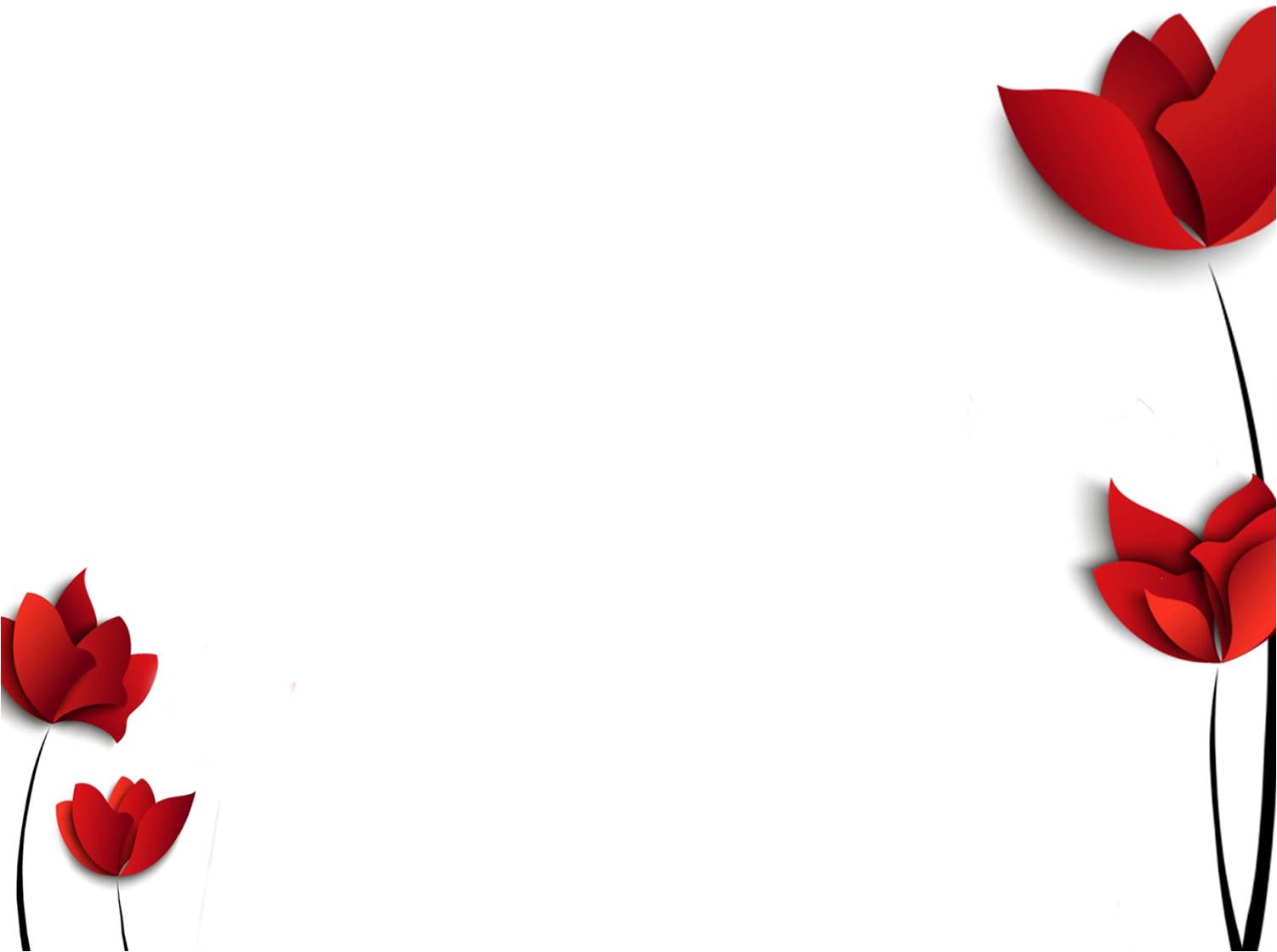 Thứ     ngày     tháng 3 năm 2022
Toán
Diện tích hình thoi
Bài học: SGK
Luyện tập
Bài 1: làm vở
Bài 2: làm vở
Bài 3: làm sách
N
B
M
C
A
P
D
Q
Làm vở
Bài 1: Tính diện tích của
a) Hình thoi ABCD, biết:
b) Hình thoi MNPQ, biết:
MP = 7cm;  NQ = 4cm.
AC = 3cm;  BD = 4cm.
Muốn tính diện tích hình thoi ta làm thế nào?
Làm vở
N
B
M
C
A
P
D
Q
Bài 1: Tính diện tích của
a) Hình thoi ABCD, biết:
b) Hình thoi MNPQ, biết:
MP = 7cm;  NQ = 4cm.
AC = 3cm;  BD = 4cm.
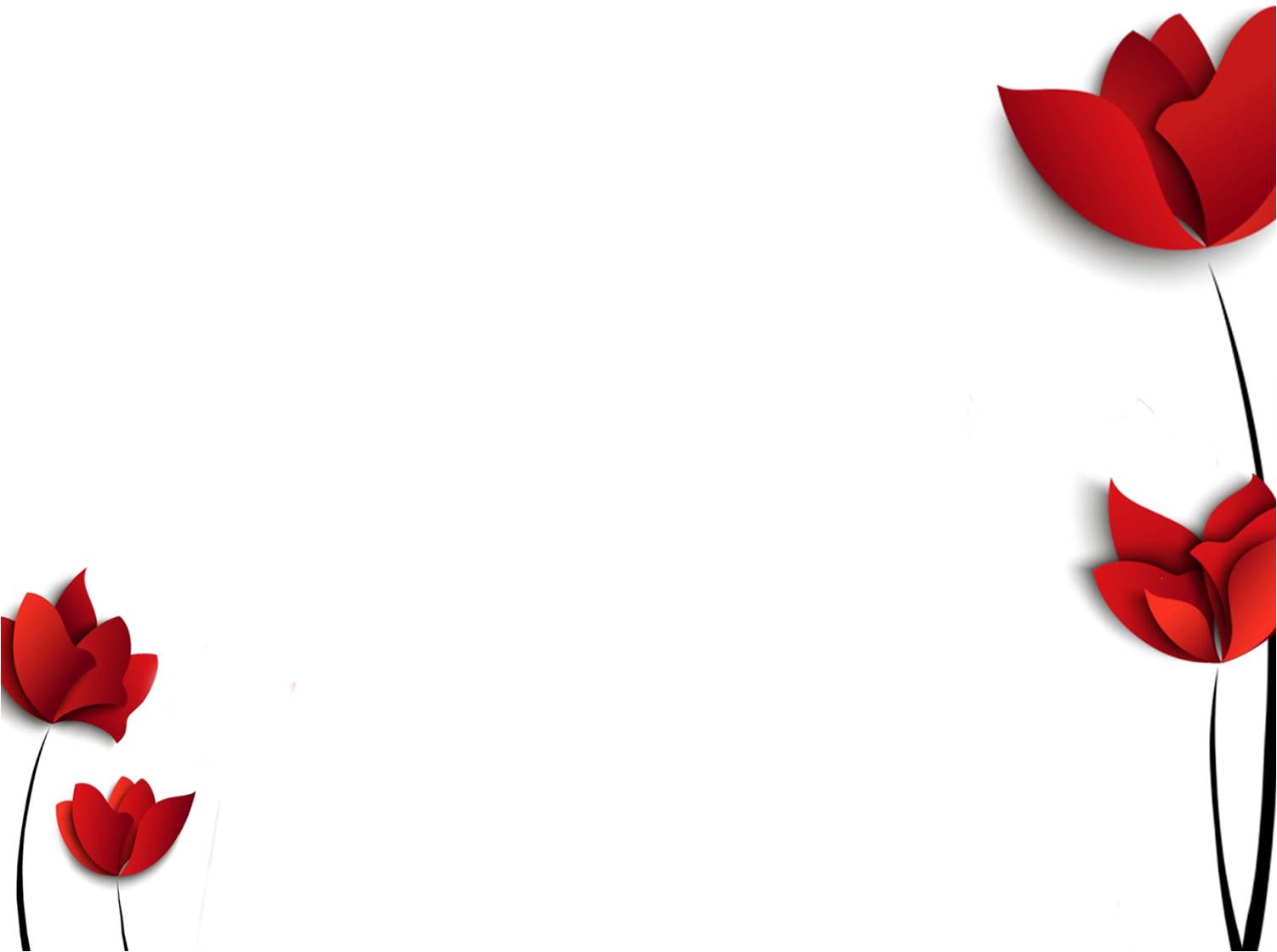 Bài 2: Tính diện tích hình thoi, biết:
a) Độ dài các đường chéo là 5dm và 20dm.
b) Độ dài các đường chéo là 4m và 15dm.
Lưu ý đổi về cùng 1 đơn vị trước khi tính diện tích.
Làm vở
Bài 2: Tính diện tích hình thoi, biết:
Làm vở
a) Độ dài các đường chéo là 5dm và 20dm.
b) Độ dài các đường chéo là 4m và 15dm.
B
M
N
2cm
C
A
2cm
Q
P
5cm
D
5 cm
1
b)Diện tích hình thoi bằng     diện tích hình chữ nhật.
2
Làm sách
Bài 3: Đúng ghi chữ Đ, sai ghi chữ S
a)Diện tích hình thoi bằng diện tích hình chữ nhật.
S
Đ
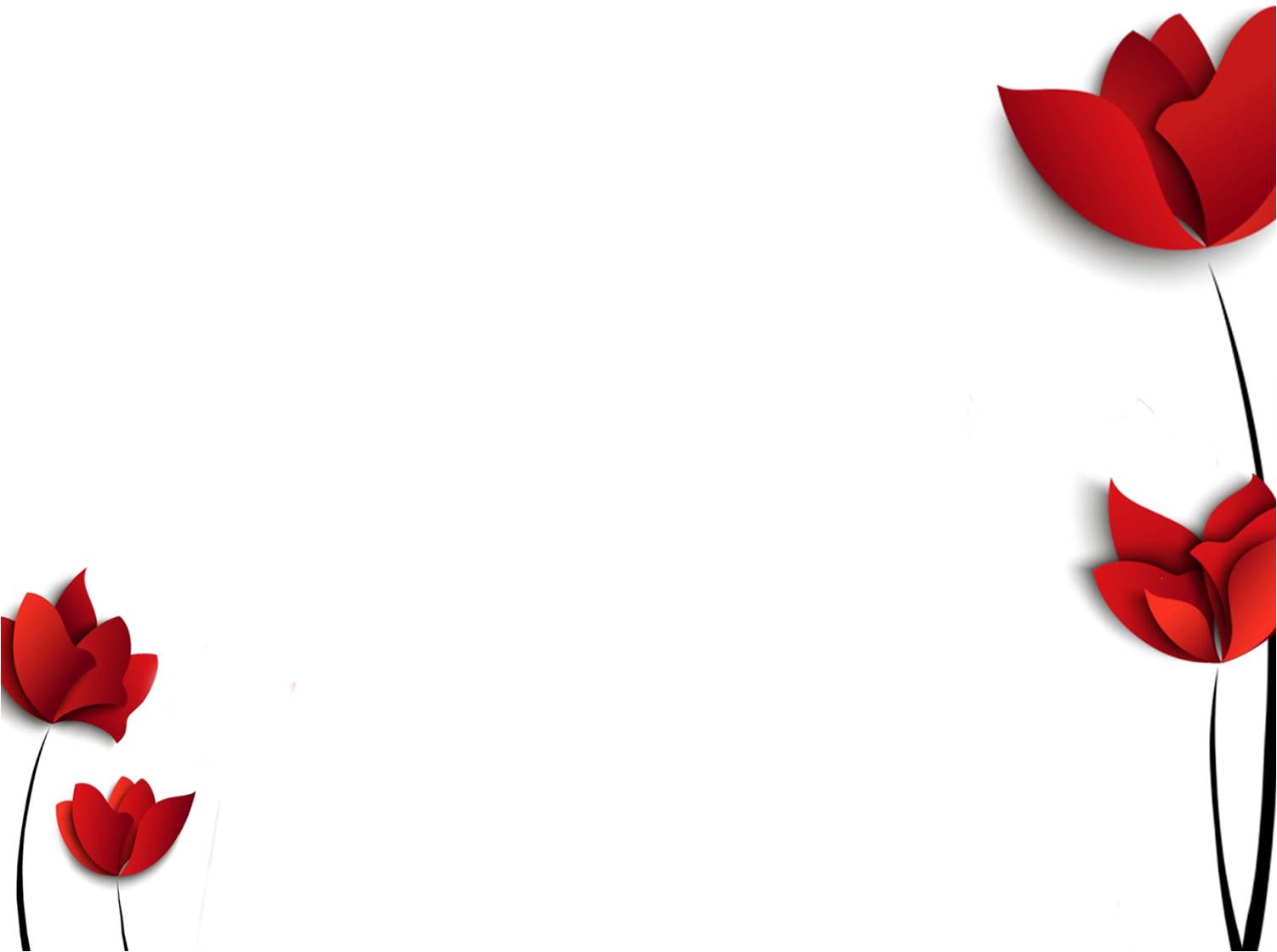 VẬN DỤNG
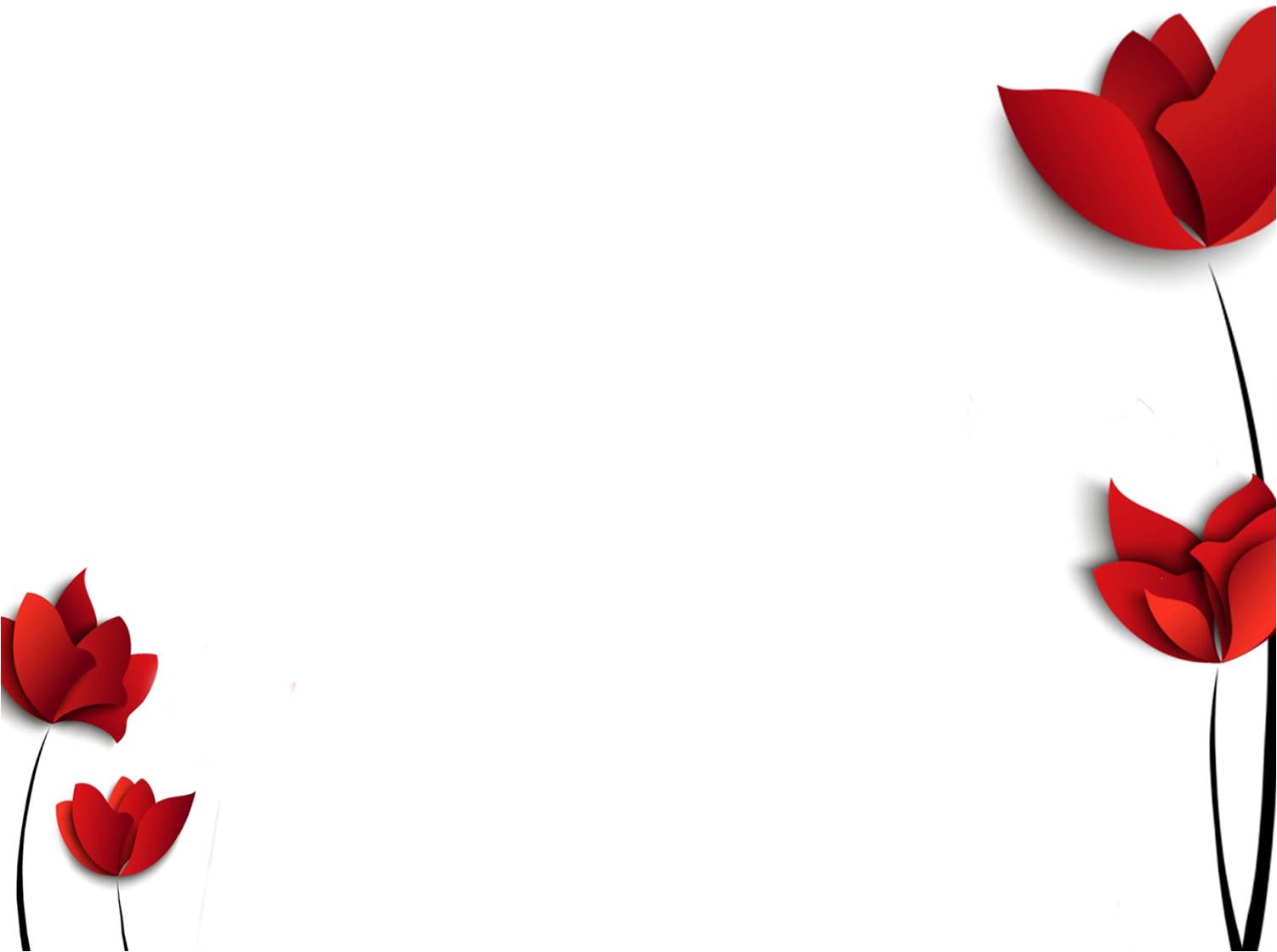 Trò chơi
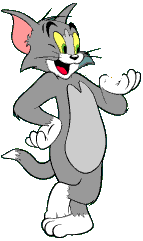 Ai nhanh – Ai đúng?
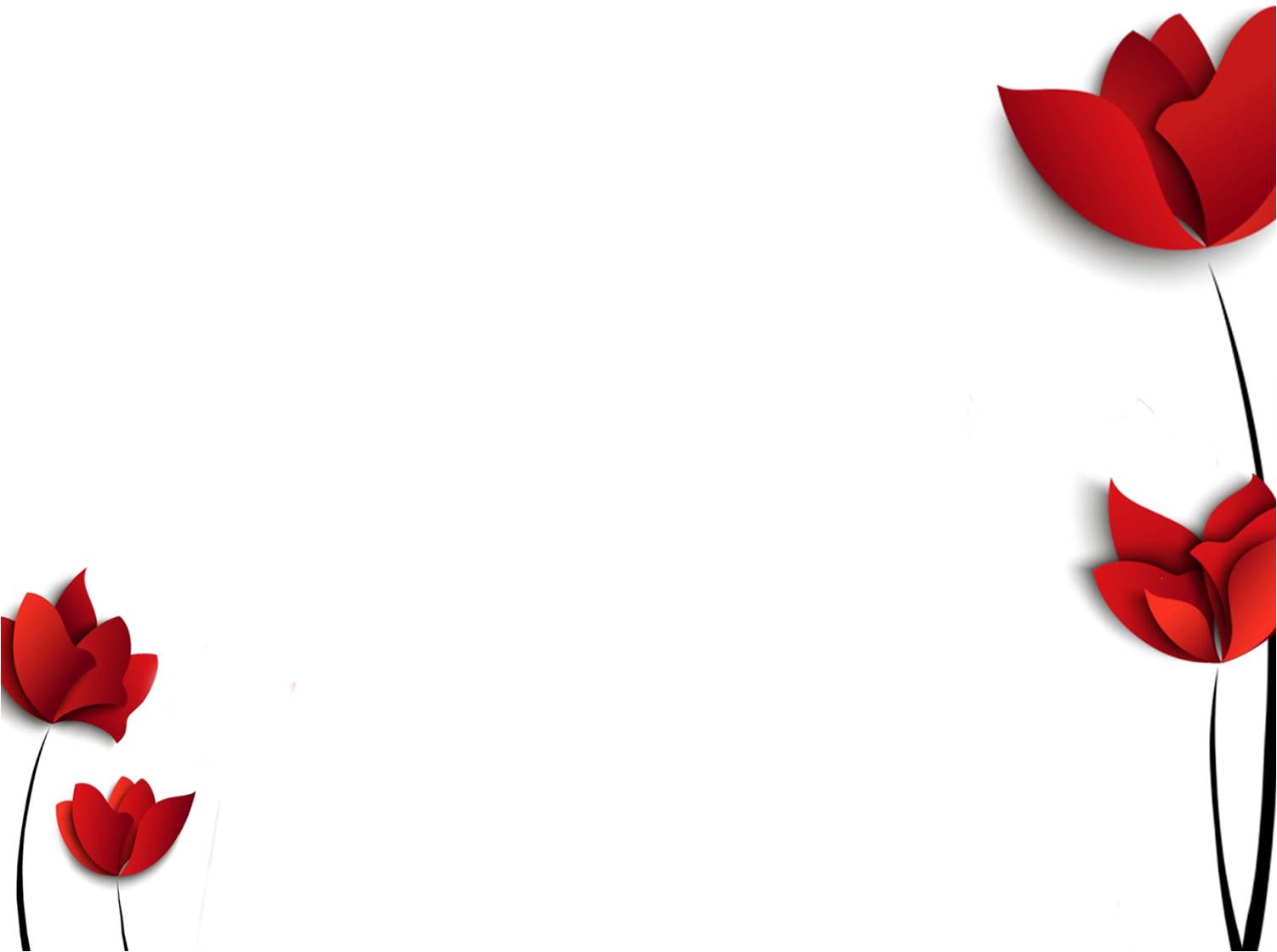 Câu 1: Phát biểu nào đúng:
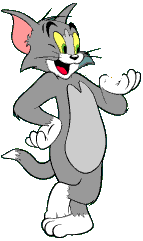 A . Diện tích hình thoi bằng tích 2 
      đường chéo chia cho 2
B.  Diện tích hình thoi bằng tích 2 
      đường chéo
Diện tích hình thoi bằng tích độ
      dài 2 đường chéo chia cho 2    
       (cùng đơn vị đo)
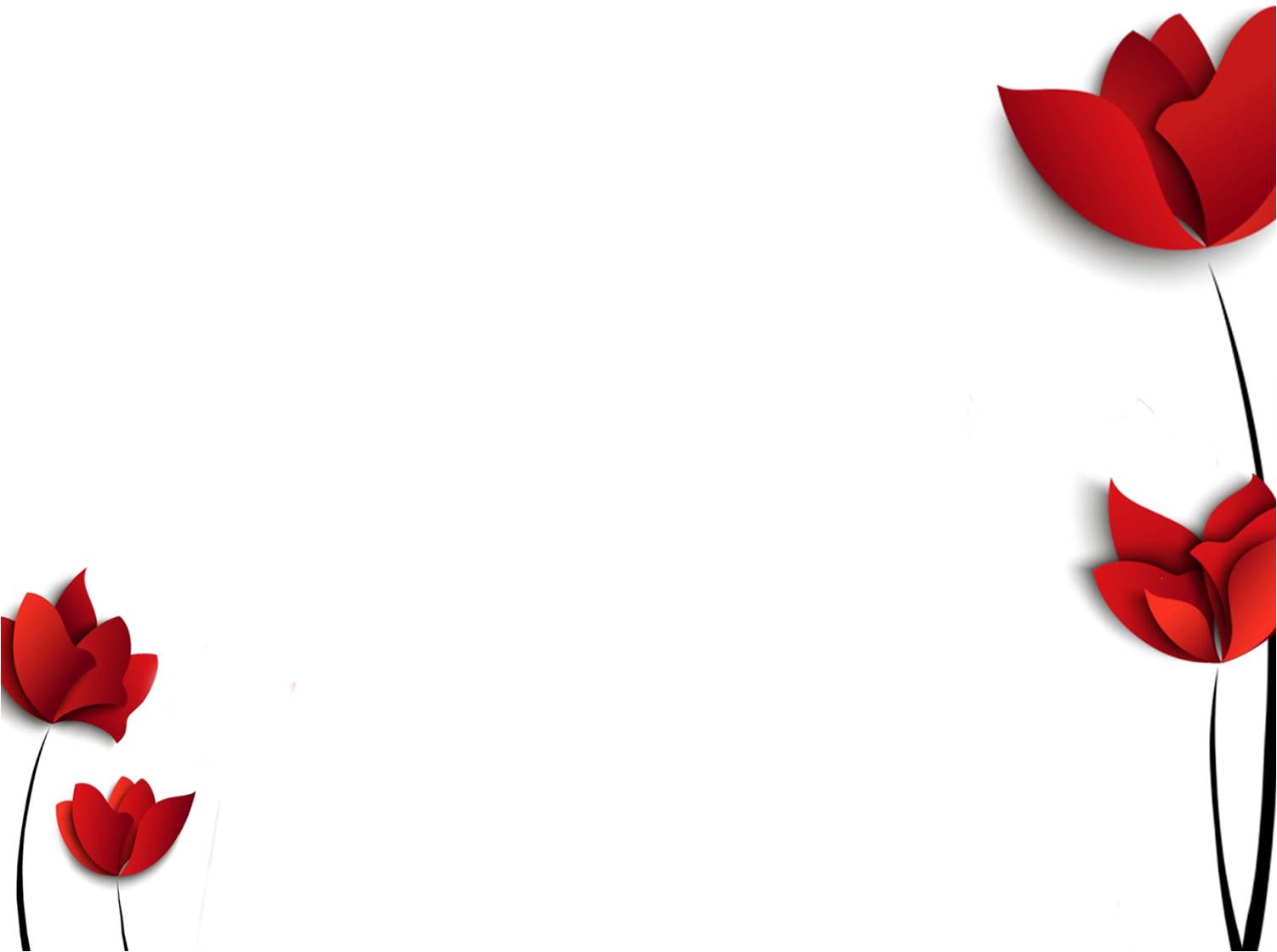 m x n
2
Câu 2: Công thức tính diện tích hình thoi là:
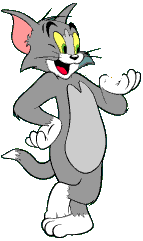 S = m x n
A
S =
B
S = m : n x 2
C
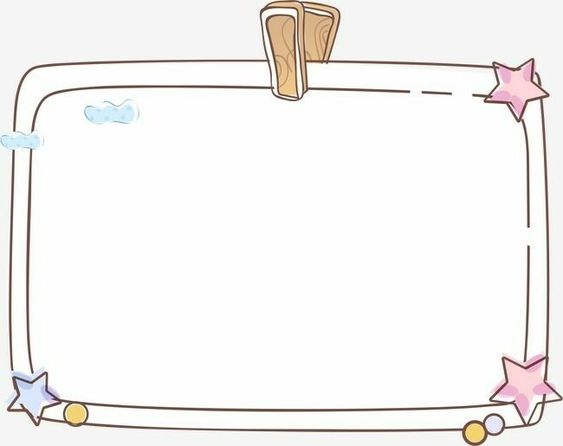 DẶN DÒ
Ôn tập kiến thức vừa học. 
Hoàn thành bài vào vở.
Chuẩn bị bài sau: “Luyện tập”
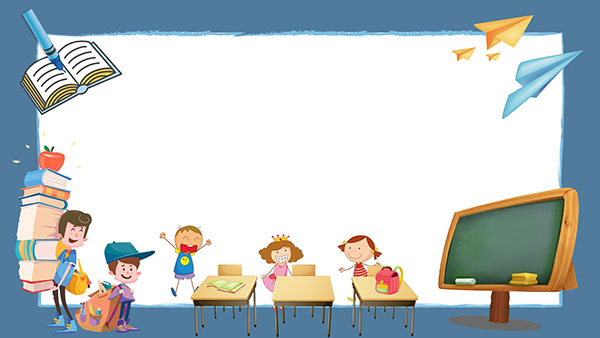 CHÚC CÁC CON CHĂM NGOAN, HỌC GIỎI
B
C
A
D
Bài 1: Tính diện tích của:
Bài giải
a) Hình thoi ABCD, biết:
a) Diện tích hình thoi ABCD là:
3 x 4
AC = 3cm;  BD = 4cm
6 (cm2)
=
2
Đáp số: 6 cm2
N
M
P
Q
Bài 1: Tính diện tích của:
Bài giải
b) Hình thoi MNPQ, biết:
b) Diện tích hình thoi MNPQ là:
7 x 4
MP = 7cm;  NQ = 4cm
14 (cm2)
=
2
Đáp số: 14 cm2
Bài 2: Tính diện tích của hình thoi, biết:
a) Độ dài các đường chéo là 5dm và 20dm;
Bài giải
Diện tích hình thoi là:
5 x 20
50 (dm2)
=
2
Đáp số: 50 dm2
Bài 2: Tính diện tích của hình thoi, biết:
b) Độ dài các đường chéo là 4m và 15dm.
Bài giải
Đổi: 4m = 40dm
Diện tích hình thoi là:
40 x 15
300 (dm2)
=
2
Đáp số: 300 dm2